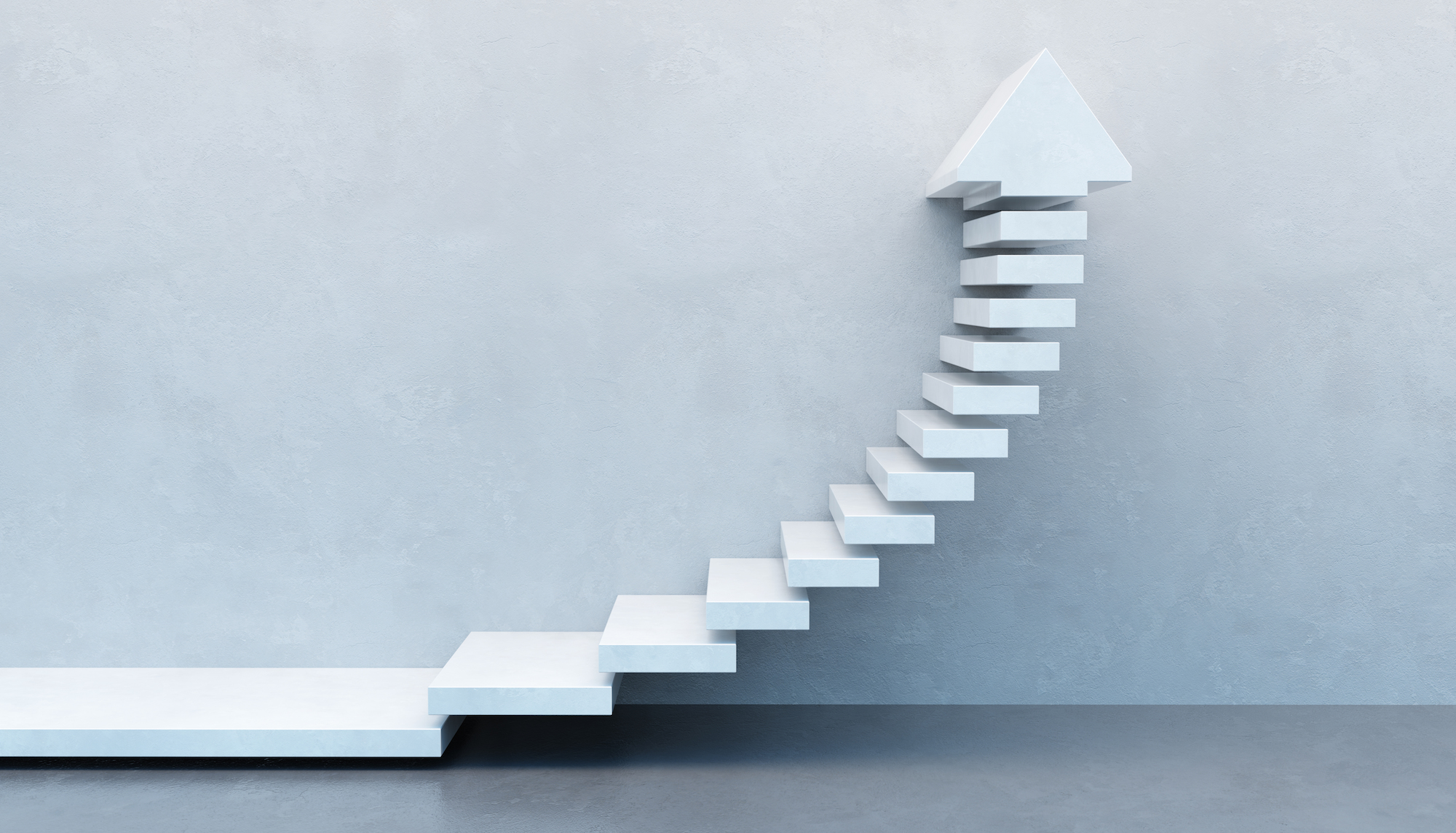 5% in 2014 to 10% by 2025 Strategy for Enhancing India’s Share in Global Textile and Apparel Trade
Prashant Agarwal
Co-founder and Partner, Wazir Advisors

7th April 2015
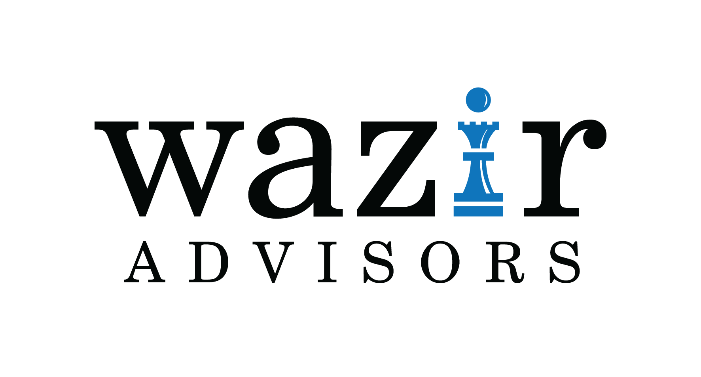 Presentation Structure
Current Status of the Sector
Emerging Trends
Strategy to Tap the Opportunity
Presentation Structure
Current Status of the Sector
Emerging Trends
Strategy to Tap the Opportunity
Indian Textile & Apparel Market is large and growing
Growth pattern of domestic market
Growth pattern of Indian T&A exports
12%
15%
But the Manufacturing Value Chain is unbalanced
Spun Yarn- 5.3 bn. kg
MMF Yarn- 1.1 bn. kg
14.4 bn. pcs
64 bn. sqm
Cotton fibre - 6.8 bn. Kg
PET fibre - 850 mn. Kg
Spindles- 50 mn.
Leading spun yarn producer in the world 
Most cost competitive producer
2nd largest no. of looms globally
Organized mill sector contributes only 5%
Low-tech looms
Outdated processing machinery
7th largest apparel exporter in the world with a share of 3.7% of the total apparel trade
Largest producer of cotton globally – 26% share
2nd largest producer of man-made staple fibre
Issues Eroding India’s Global Competitiveness
Industry Level

Lack of scale
Low productivity levels
Poor delivery and service levels
Need for technology upgradation, specifically in weaving
Weak processing segment
Government Level


Stringent labour laws
Lengthy approvals and procedures
Lack of level playing field in major markets
High duties on synthetic textiles
As a country India needs to Support growth of Textile Sector
High employment potential
Maximum employment generation potential – Rs. 1 crore investment in garment industry generates direct employment of 50 workers.
Provides employment to economically weaker and lesser educated strata of the society

Women empowerment
The sector opens up some of the biggest job opportunities for the women sector.
80% of people employed in the Indian garment Industry are women.

Shorter Training Cycle for Employability
Short term training programs is sufficient to train the unskilled workers

High Export potential
Benefits of Value Addition in Exports
Additional investment, production required and benefits obtained by converting raw material exports into finished product export
Present Level of Export
Fiber
2,900 mn kg
Yarn
2,250 mn kg
Fabric
1,500 mn m
Yarn
2,760 mn kg
Scope of Value Addition
Fabric
8,740 mn m
Fabric
7,140 mn m
Garment
5,200 mn kg
Garment
4,280 mn kg
Garment
900 mn pcs
Employment generation – approx. 8 million
Investment required – US$ 60 billion
Net margin gain – US$ 3.5 billion
Presentation Structure
Current Status of the Sector
Emerging Trends
Strategy to Tap the Opportunity
Global apparel consumption will cross US$ 2 trillion mark in 2025
Apparel market size projections
Currently USA & EU are the largest apparel markets but it is expected that per capita apparel spend will grow at a faster rate in developing countries of BRIC, than their respective economies, whereas in developed countries it will be slower.
In US$ billion
Projected change in per Capita spend on Apparel
Low Growth of China’s Exports will Create a Huge Trade Gap
Global textile and apparel trade projections
China today is the world’s 2nd largest economy with a GDP of ~USD 7 trillion. Projections indicate continuation of high growth over next few decades. 
Basic textiles and apparel industry will no longer be the prime focus of Government as it used to be since 1990’s for enhancing exports and generating employment. 
In addition, China’s domestic apparel requirement will also become very high further putting pressure on the exports.
The share of Chinese exports in global trade is expected to reduce from 40% at present to around 35% by 2025.
US$ 1700  bn.
7% CAGR:
5.8% CAGR:
US$ 760 bn.
7.6% CAGR:
China’s 
share
40%
35%
Globally consumption of polyester will increase further
Till 2000, fibre consumption at global level was majorly cotton focussed. 
By 2030, it is expected that consumption of polyester will be more than double to that of the cotton fibre.
Global Fibre Consumption Trend
Widening gap between Polyester and Cotton fibre consumption
Date Source: PCI Fibres
Global Developments that Could Challenge India’s Growth
Trans Pacific Partnership (TPP) – Yarn Forward Rule

Ever increasing Trade barriers:
Tariff Protections
Non Tariff Barriers (NTBs) – Environment and Labour Standard

Need to Phase out export subsidy in line with WTO requirements
Presentation Structure
Current Status of the Sector
Emerging Trends
Strategy to Tap the Opportunity
Investment Required
Target  Market Growth
	    2013 	           2025
CAGR
12%
Investment required
~US$ 125 bn.
15%
13%
Probable sources of investment
Investment by Indian entrepreneurs
US$ 110 bn
International investment (FDI)
US$ 15 bn.
Strategic Action Plan
Production with good quality at competitive price with Zero defect — which will come through skilled manpower, technology and right supervision
A. Achieving Zero Defect
ISDS to be reoriented in line with industry needs to make it more effective.

Textile Research Association’s (TRAs) role to be strengthened
B. Strengthening and building complete manmade textiles value chain
Countries like China, Pakistan, Sri Lanka, Indonesia and Thailand follow fibre neutral policy. 
Globally MMF textiles constitute 66% of total production. However, in India it is only 34%; whereas cotton constitutes 66%. 
India also does not have complete value chain in MMF i.e. fabric, processing and apparel making.
Historically, lower excise on manmade fibres have triggered higher growth levels:
			Excise Duty		Growth registered
2006-07: 		08%			05%
2008-09: 		04%			11%
2009-10: 		08%			10%
2010-11: 		10%			04%
2011-12:		12%			04%
Since 2012-13 industry is continuously under contraction.
Achieving fibre neutrality under GST regime will be very important
C. Strengthening of Existing Initiatives and Export Benefits
ISDS

Mega Textile Parks

FTAs with major markets

Non Tariff Barriers

Attracting FDI

Export incentives – Addressing the gaps in new Foreign Trade Policy
D. Make In India
Partnering with States:
Making Land available
Fast tracking approvals and clearances

Addressing issues related to TUFS
E. Enhancing Ease of Doing Business
Simplify advance authorization scheme
Dispense the requirement of average performance under the EPGC scheme
Exempt capital goods supplied indigenously under EPGC scheme
Simplify procedure for fixation of input output norms for developing new products
Actual implementation of 24 x 7 clearance at ports
Allowing 5% tolerance on cotton yarn export
Online Verification of duty credit scrips
Labour laws simplification
Extension in submission time period of export performance certificate
Allow credit card as export payment mode
Allow bringing bag of samples of Indian Origin as part of passenger baggage
Prashant Agarwal
Co-founder and Partner, Wazir Advisors 

prashant@wazir.in  
+91 98711 95008